Открытый обобщающий урок в 9 классе
«Уравнения с одной переменной и методы их решения»
Учитель математики:
     Маланичева Татьяна Александровна
«Уравнение - это золотой ключ, открывающий все матема- тические сезамы».                                     

Станислав Коваль
Цель нашего урока:

Повторить виды  уравнений с одной переменной и закрепить умения и навыки решения уравнений различными способами.
Виды уравнений с одной переменной
Рациональные уравнения
Целые  уравнения
Дробные рациональные уравнения
Линейные уравнения
Квадратные  уравнения
Уравнения третьей степени
Неполные
Приведённые
Биквадратные
Задание 1:
№1. 

№2.    х3 – 16х = 0;
№3.

№4.    х4  - 7х2  +12 = 0;
№5.    х3 + 3х2 – 2х – 6 = 0;
№6.    2 – 3(х + 2)=5-2х;
№7. 

№8.    х2 -8х + 7=0;
№9.   (х2 +4х)( х2 +4х - 17)= -60.
№10. 25-100х2 = 0
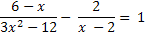 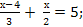 №1.
Решение:                 
     
ОДЗ: 3(х-2)(х+2)≠0
           х - 2≠0  и  х+2≠0
           х≠2            х≠-2
 (6-х) – 2∙3(х + 2)= 3(х² - 4),
 6 – х - 6х – 12 = 3х² - 12,
 - 3х² - 7х +6 =0,
 3х² + 7х - 6 =0,
D = 7² - 4∙ 3∙(-6) = 49 + 72 =121>0, 2 корня 
 х₁ =          = -3,       х₂ =                             .
 корень уравнения   
                                    корень уравнения            
Ответ : -3;    .
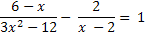 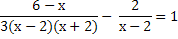 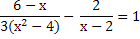 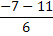 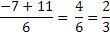 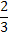 №2.
х3 – 16х = 0
Решение: Разложим левую часть уравнения на множители
                   х(х² - 16)=0,
                   х(х - 4)( х + 4) = 0,
                   х = 0 или х - 4 = 0 или х + 4 =0
                                   х = 4              х = -4
Ответ: -4; 0; 4.
№3.
Решение:
             ОЗ: 15+х
 


    2х = 45 + 3х,
    2х – 3х = 45,
    -х = 45,
    х = -45.
Если х = -45, то 15+(-45)= -30≠0, значит
х = -45 – корень уравнения.
Ответ : - 45.
№4.
х4  - 7х2  +12 = 0
Решение:
Решение: 
х⁴ - 7х² +12 = 0
Пусть  х² = t, t >0,  тогда
t² - 7t + 12 = 0,
По теореме  обратной теореме Виета  
              t₁ + t₂ = 7,
              t₁∙ t₂  = 12,
              t₁ = 3; t₂ = 4.
х² = 3  или  х² = 4
х₁ = -        ,      х₃ = -2,
х₂ =                   х ₄ = 2.

Ответ :  -       ;      ; -2; 2.
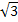 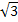 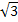 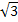 №5.    х3 + 3х2 – 2х – 6 = 0
Решение: Воспользуемся методом группировки
                     (х3 + 3х2 ) – (2х + 6) = 0,
                    х2 (х + 3) – 2(х + 3) = 0,
                    (х + 3)(х2  - 2)=0,
                     х + 3 =0 или х2  - 2=0                   х = -3           х2  = 2
                                          х = ±√2 
Ответ: -3; -√2; √2.
№6.    2 – 3(х + 2)=5-2х;
Решение: 2 - 3х – 6 = 5 – 2х,
                -3х + 2х = 6 – 2 + 6,
                -х = 10,
                 х = -10.
          Ответ: х = - 10.
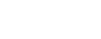 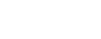 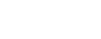 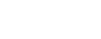 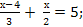 №7.
Решение:
          
               2(х -4) + 3х = 30;
               2х – 8 + 3х = 30;
               5х = 38;
                х = 7,6.
     Ответ: х = 7,6.
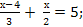 ∙6
№8.
х2 - 8х + 7=0
Решение: по теореме обратной теореме Виета: х₁ + х₂ = 8,
                                       х₁ • х₂ = 7.
          х₁ =1, х₂ = 7.
          Ответ: 1;7.
№9. (х² + 4х)(х² + 4х - 17) = -60
Решение: (х² + 4х)(х² + 4х - 17) = -60,
                 Пусть х² + 4х = t, тогда
                 t (t - 17) = - 60,
                 t² - 17t + 60 = 0,
                 По теореме  обратной теореме Виета:
                 t₁ + t₂ = 17,
                 t₁∙ t₂  = 60,
                 t₁ = 5; t₂ = 12.
 х² + 4х = 5          или        х² + 4х = 12
 х² + 4х -5 = 0                    х² + 4х -12 = 0
По теореме обратной теореме Виета:            
 х₁ + х₂ = -4,                       х₁ + х₂ = -4,
 х₁∙ х₂  = -5,                        х₁∙ х₂  = -12,
 х₁ = -5; х₂ = 1,                   х₃ = -6; х₄ = 2
Ответ :  -6; -5; 1; 2.
№10.
25-100х2 = 0
Решение: Разложим левую часть уравнения на множители
                             (5 – 10х)(5 + 10х) = 0,
                      5 – 10х =0 или 5 + 10х = 0
                       -10х = - 5         10х = - 5
                       х = 0,5              х = -0,5
          Ответ: -0,5; 0,5.
Задание 3. Назовите число корней уравнения ax2+bx+c=0 и знак коэффициента а, если график соответствующей квадратичной функции расположен следующим образом:
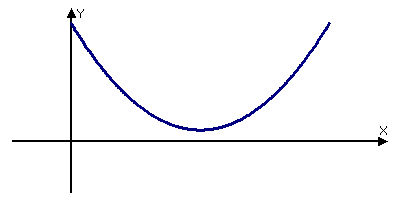 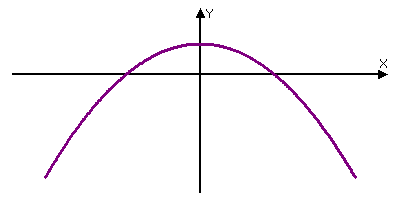 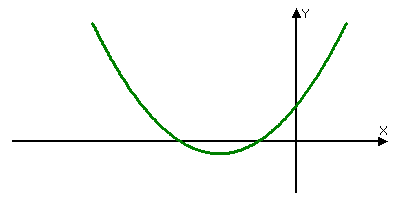 а
б
в
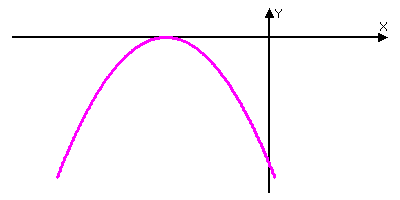 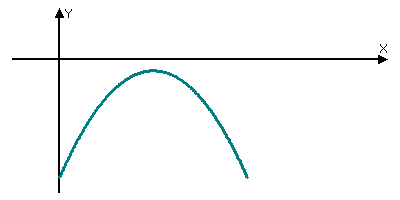 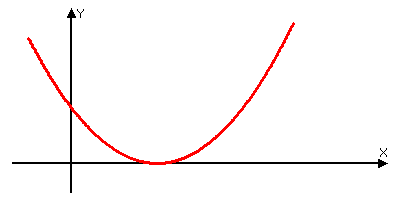 г
д
е
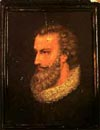 Франсуа Виет1540 - 1603
Франсуа Виет (1540 -1603гг.) - французский математик.  В 1591г. ввёл буквенные обозначения не только для неизвестных величин, но и для коэффициентов уравнений; благодаря этому стало впервые возможным выражение свойств уравнений и их корней общими формулами. Ему принадлежит установление единообразного приёма решения уравнений 2-й, 3-й и 4-й степеней. Среди открытий сам Виет особенно высоко ценил установление зависимости между корнями и коэффициентами уравнений. Для приближённого решения уравнений с численными коэффициентами Виет предложил метод, сходный с позднейшим методом Ньютона. В тригонометрии Виет дал полное решение задачи об определении всех элементов плоского или сферического треугольника по трём данным, нашёл важные разложения cos nх и sin nх по степеням cos х и sin х. Виет впервые рассмотрел бесконечные произведения.
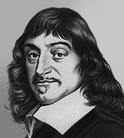 Рене Декарт1596 - 1659
Рене Декарт (1596-1659) - французский ученый. Его увлечением в основном была наука, больше всего он увлекался математикой, которая привлекла его достоверностью своих выводов. Декарт впервые ввел понятие переменной величины и функции. Двоякий образ переменной обусловил взаимопроникновение геометрии и алгебры, к которому стремился Декарт. Он ввел общепринятые теперь знаки для переменных и искомых величин (x, y, z, ...) и для буквенных коэфф. (а, b, c, ...). Записи формул алгебры почти не отличаются от современных. Большое значение для формулировок общих теорем алгебры имело запись уравнений, при которой в одной из частей стоит 0. Декарт положил начало исследованию свойств уравнений; сформулировал положение о том, что число действительных и комплексных корней уравнения равно его степени. Декарт сформулировал правило законов для определения числа положительных и отрицательных корней уравнения; доказал, что уравнение третьей степени разрешимо в квадратных радикалах и решается с помощью циркуля и линейки.
Выдающиеся итальянские математики XVIвека
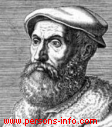 Фиоре Николо Тарталья 
(ок. 1499 -1557)
Сципион дель- Ферро 
(1465 -1526)
Электронный справочник
«Уравнения  с одной переменной и способы их решений»
«Проверь себя»
Критерии оценок:
«3» - 2 уравнение                 
«4» - 3 уравнения             
«5» - 4 уравнения
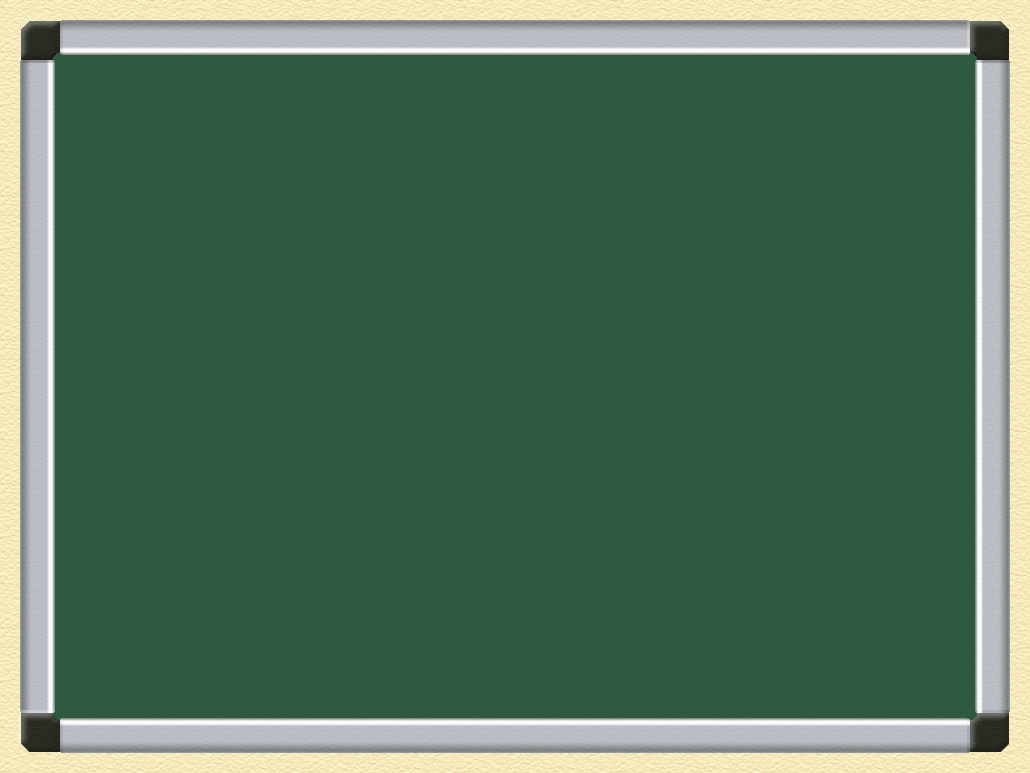 Уровень А
Решите уравнение: 
             
            №1. Укажите отрицательный корень уравнения 
                           5х² + 7 (х - 2) = 4х² - 14. 

            №2.   2(11+2,5х)=12-6(х+2)

           №3.




            №4.   х³ + 3х² - 4х – 12 = 0.


            №5. (х² - 7х +13)² – (х - 3) (х - 4) = 1.
Проверь себя!
Проверь себя!
Проверь себя!
Уровень В
Проверь себя!
Проверь себя!
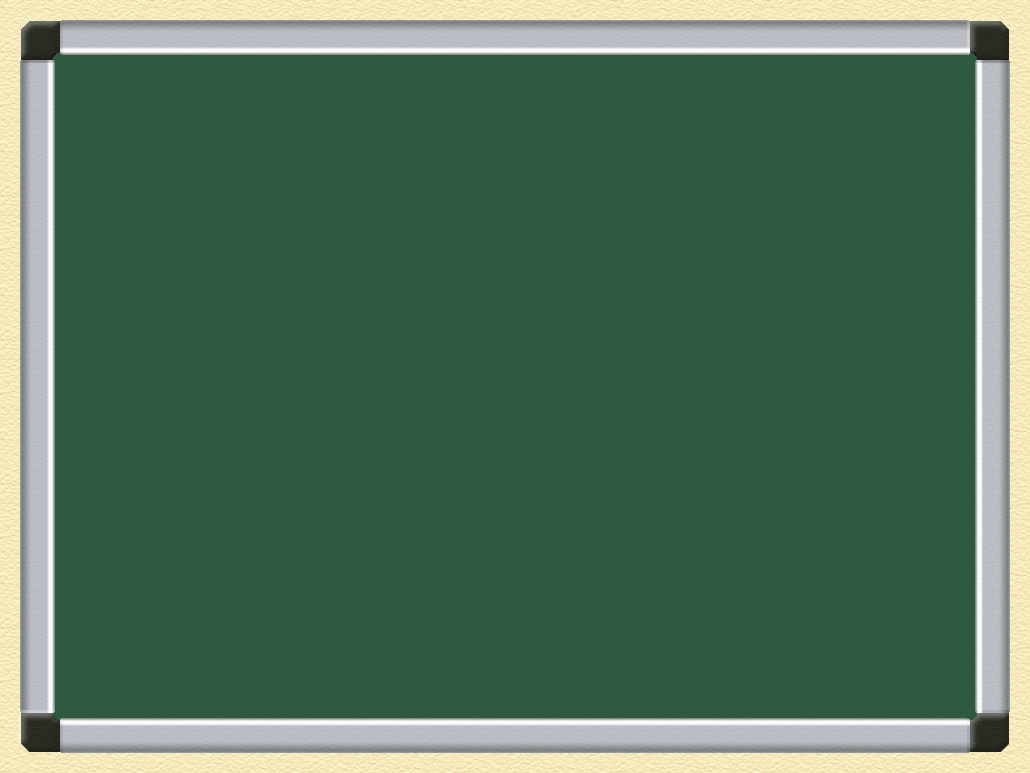 Уровень А
Проверь себя!
№1. Укажите отрицательный корень уравнения   5х² + 7 (х - 2) = 4х² - 14. Ответ: х = -7.
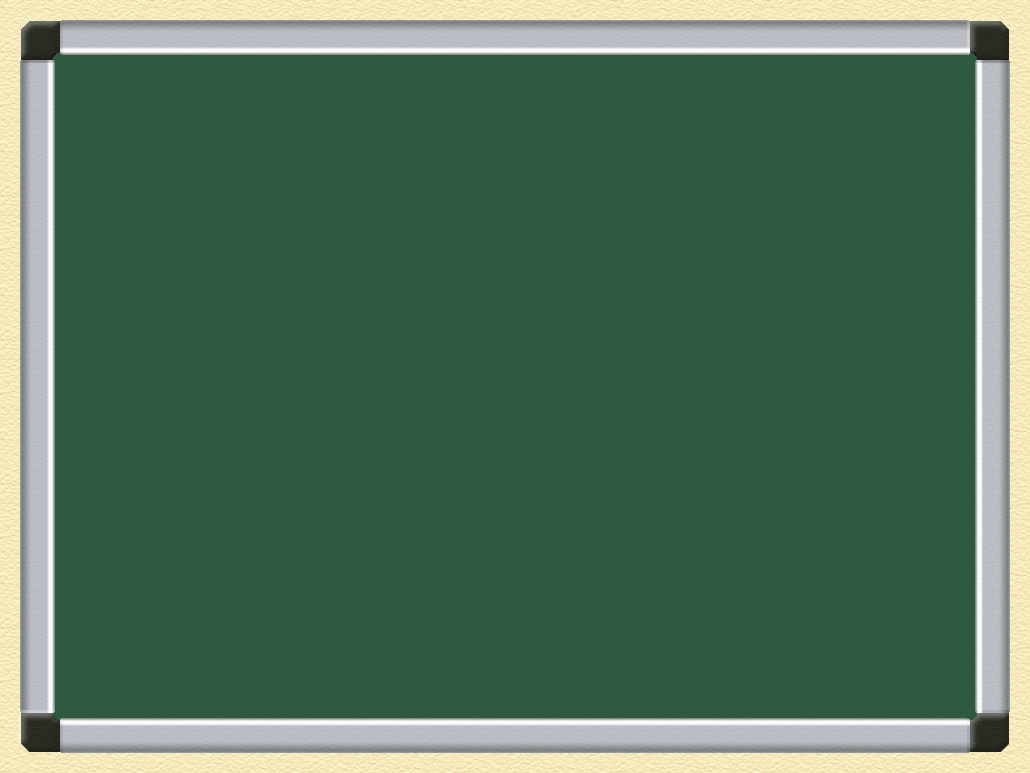 Уровень А
Проверь себя!
№1. Укажите отрицательный корень уравнения   5х² + 7 (х - 2) = 4х² - 14. Решение: 5х² + 7 (х - 2) = 4х² - 14,          5х² + 7х -14 = 4х² - 14,          5х² - 4х²  + 7х  -14 + 14 =0,           х² + 7х = 0,           х(х + 7) = 0,           х = 0 или  х + 7 = 0,                            х = - 7.Ответ: х = -7.
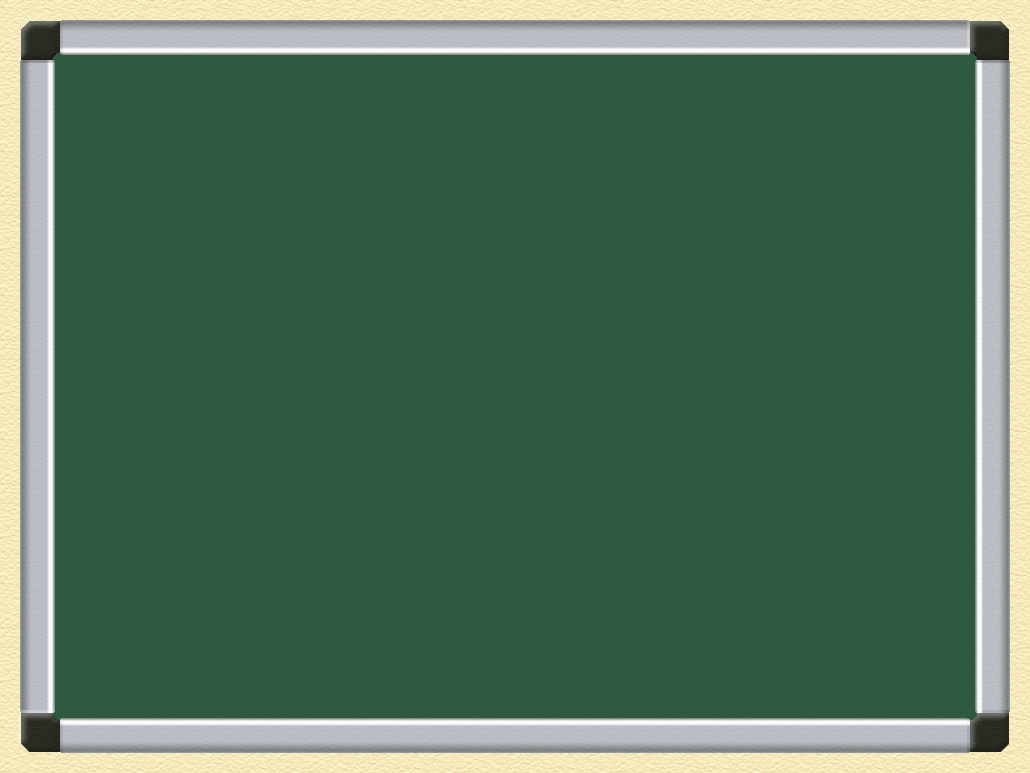 Уровень А
Проверь себя!
№2.        2(11+2,5х)=12-6(х+2) Ответ: х = -2.
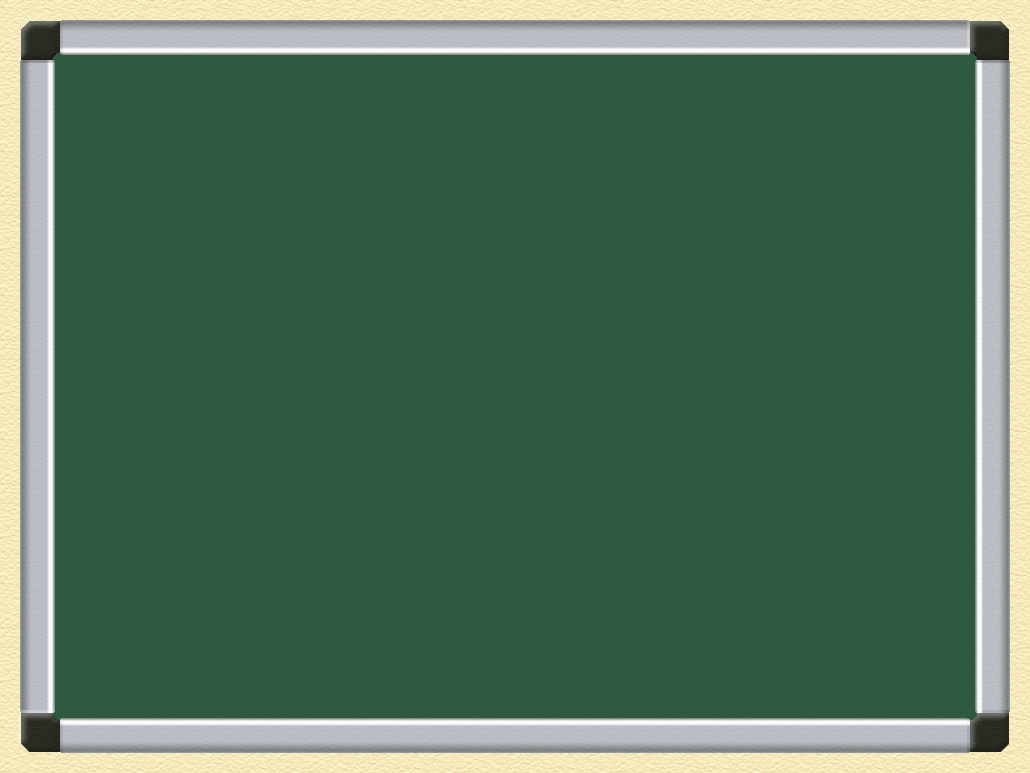 Уровень А
Проверь себя!
№2.        2(11+2,5х)=12-6(х+2)         Решение:        22 + 5х = 12 – 6х – 12,       5х + 6х = 12 – 12 – 22,       11х = -22,       х = -2.      Ответ: х= -2.
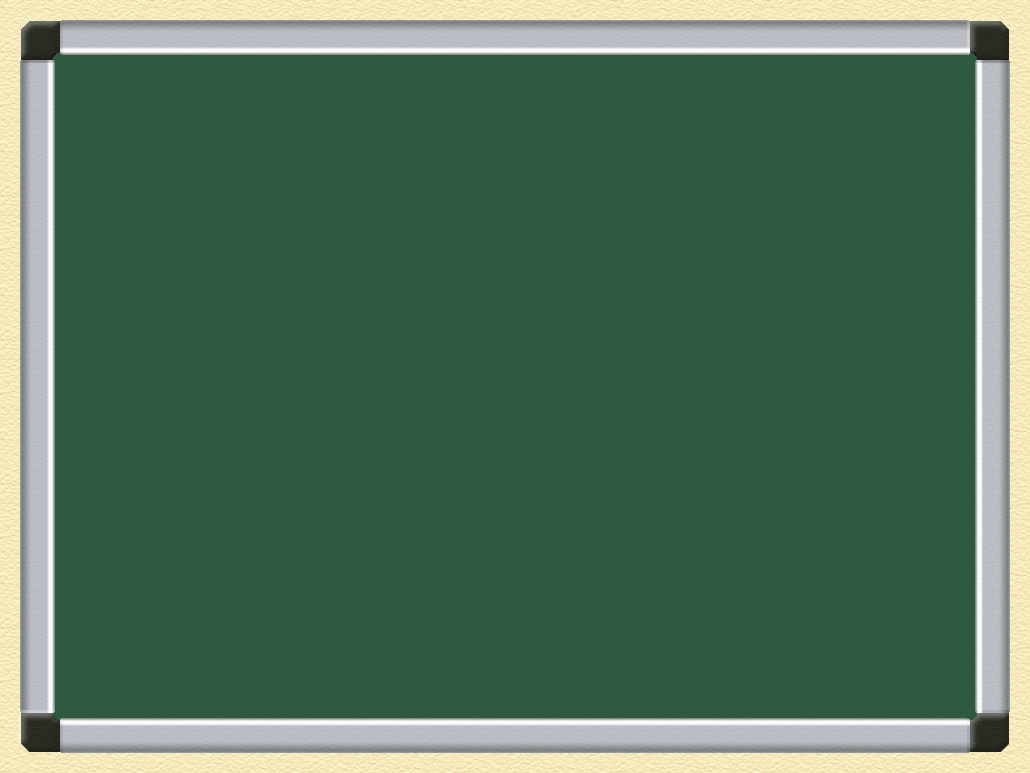 Уровень А
Проверь себя!
№3.   Ответ: -3.
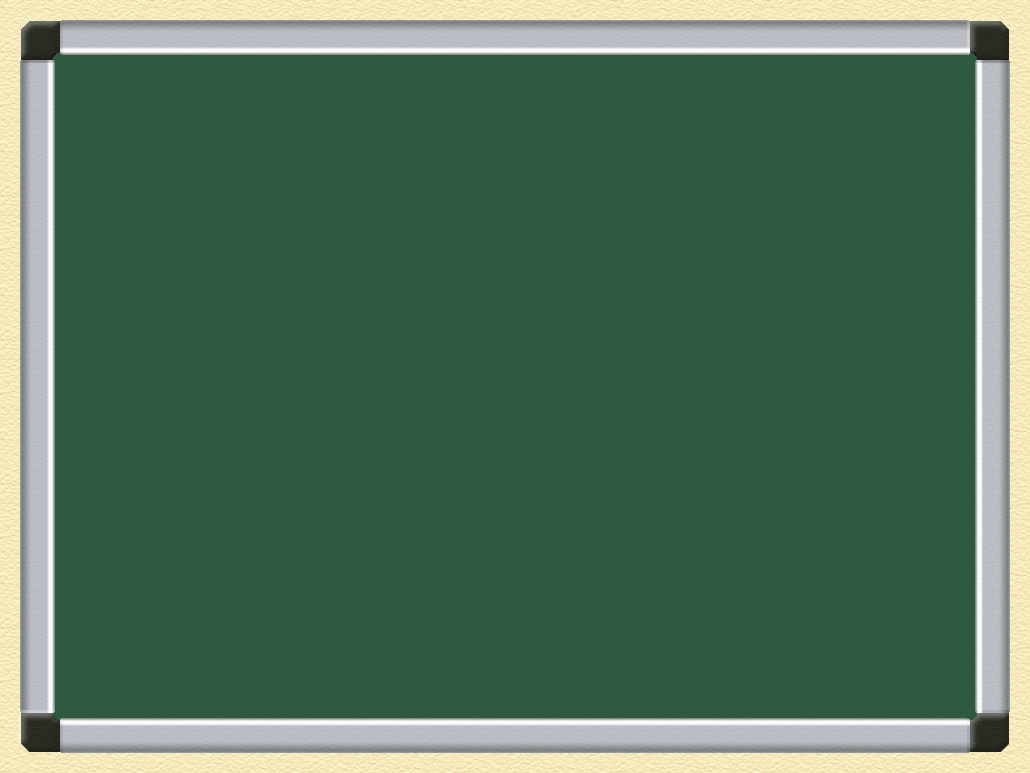 №3.  

 
Решение:                 
    ОЗ: (х-1)(х+2)
     3х(х + 2) – 2х(х - 1)= 3х – 6,
      3х² + 6х – 2х² + 2х -3х + 6 =0,
      х² + 5х + 6 =0
      D= 5² -4∙6 = 1>0, 2 корня.
       х₁=         = -3,
 
       х₂=          = -2.           
Если х₁= -3, (-3-1)(-3 + 2) = 4≠0, значит х₁= -3 – корень уравнения.  Если х₂= -2, (-2 + 1)(-2 + 2)=0, значит х₂= -2 не является корнем уравнения.
    Ответ : -3.
Уровень А
Проверь себя!
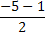 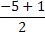 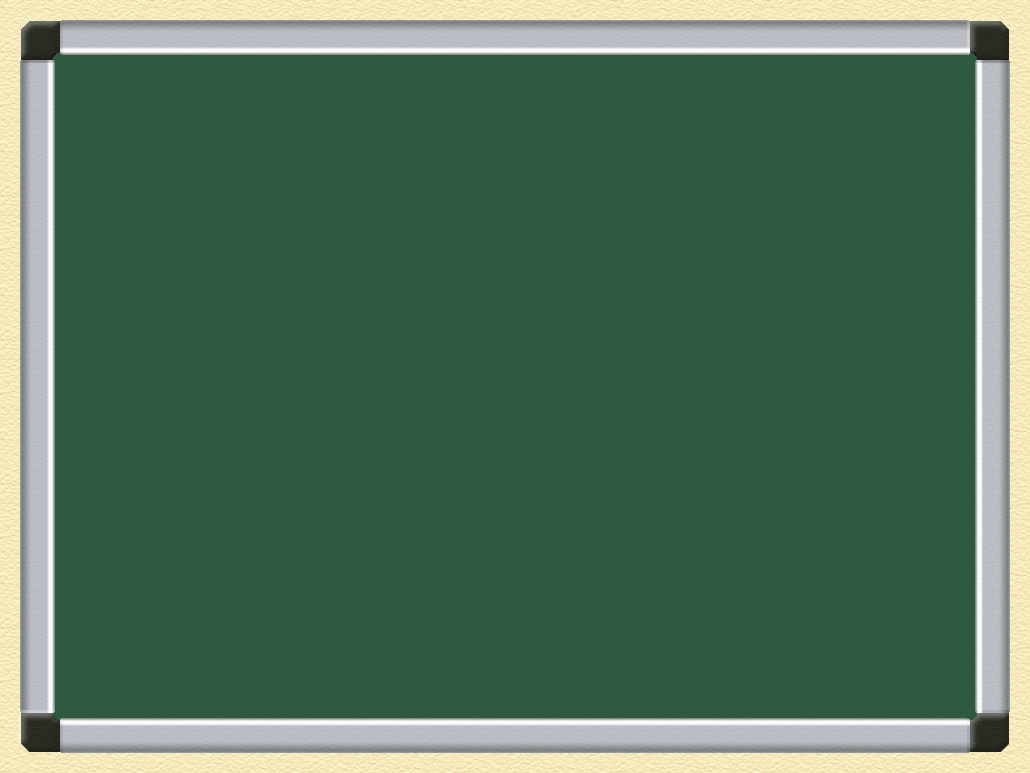 Уровень В
Проверь себя!
№4.
Ответ :  -3; -2; 2.
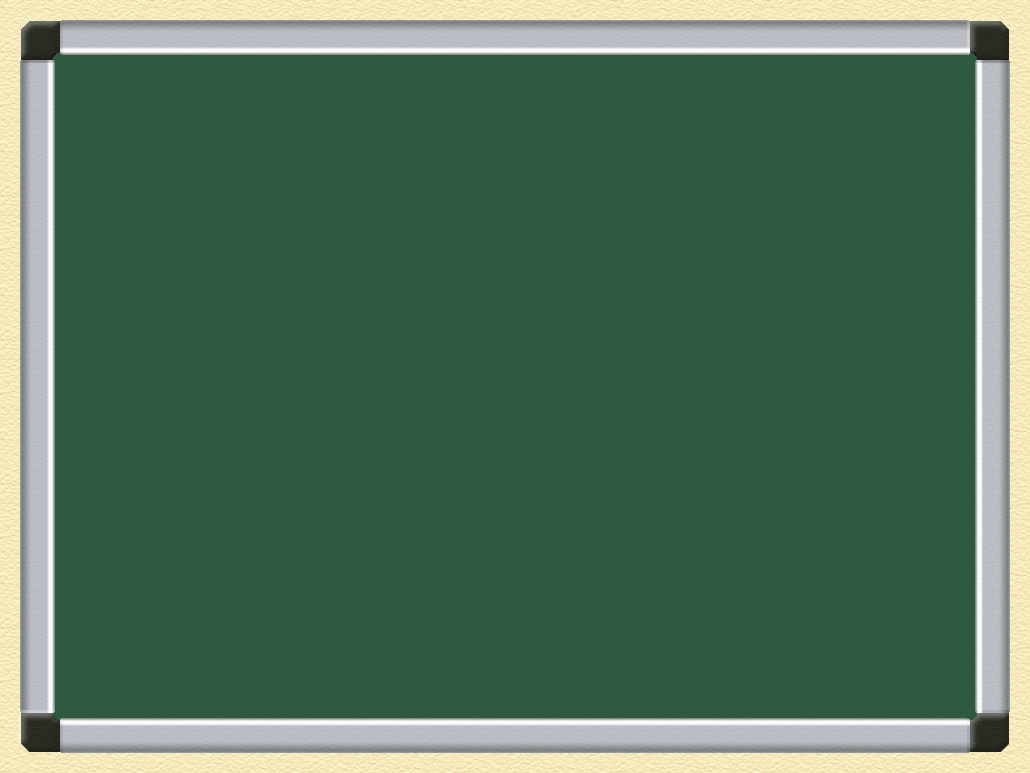 Уровень В
Проверь себя!
№4.
Решение: 
х³ + 3х² - 4х – 12 = 0,
(х³ + 3х² ) – (4х + 12) = 0,
х²(х + 3) – 4(х + 3) = 0,
(х + 3) (х² - 4) = 0,
х + 3 = 0 или  х² - 4 = 0,
х₁ = -3             (х - 2)(х + 2) = 0,
                       х – 2 = 0 или х + 2 = 0
                       х₂ = 2             х ₃= - 2
Ответ :  -3; -2; 2.
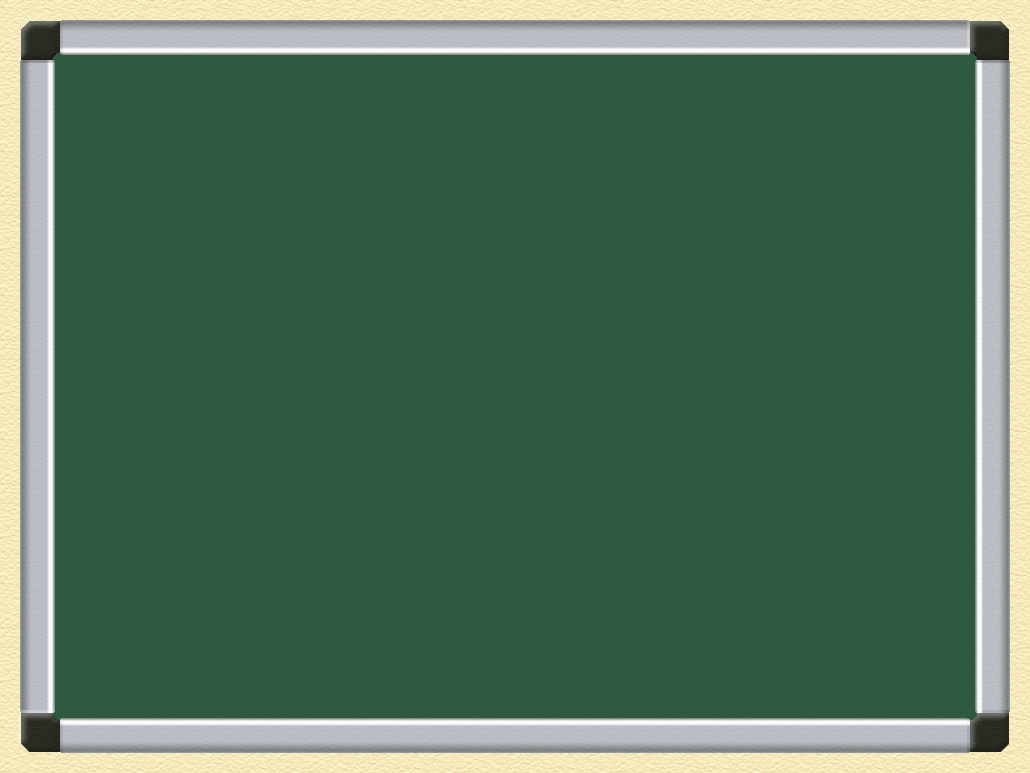 Уровень В
Проверь себя!
№5.
Ответ :  3; 4.
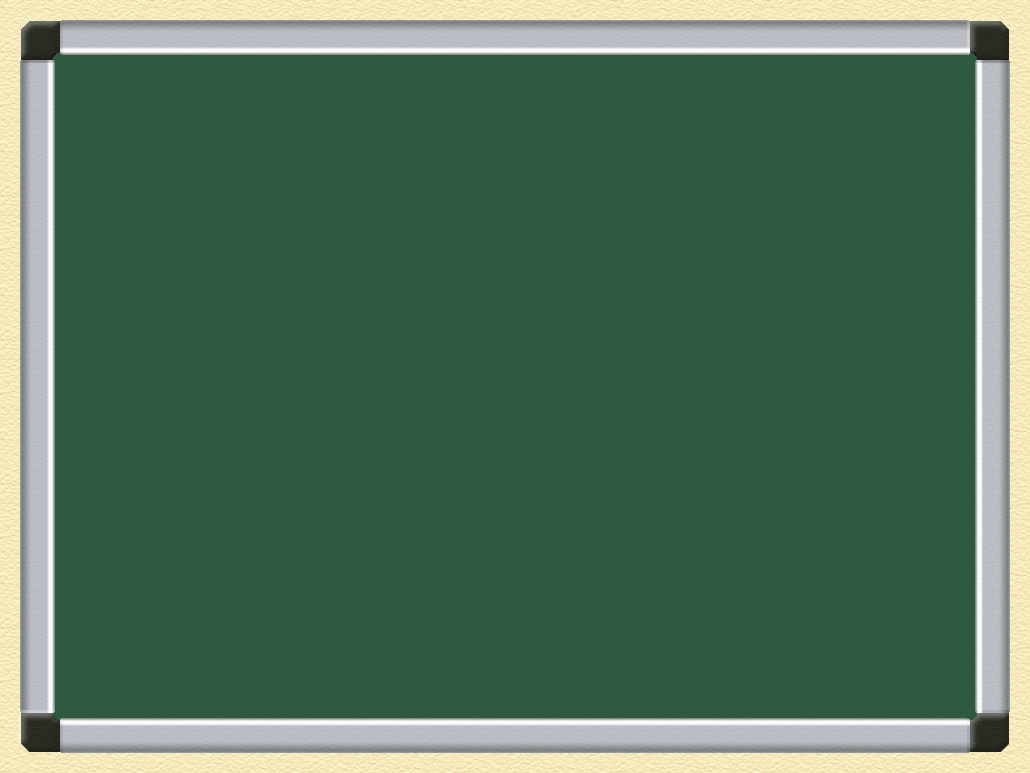 Уровень В
Проверь себя!
Решение: 
(х² - 7х +13)² – (х - 3) (х - 4) = 1,
(х² - 7х +13)² – (х² - 7х +12 ) = 1,
(х² - 7х +13)² – (х² - 7х +12 ) -1 = 0,
Пусть х² - 7х  + 13= t, тогда
          t² - (t – 1) - 1 = 0,
          t² - t + 1 - 1 = 0,
          t² - t = 0,
          t (t - 1) =0,
          t = 0  или t -1 = 0
                          t = 1.
 х² - 7х  + 13= 0                           или   х² - 7х  + 13= 1
 D = 49 – 4∙ 13 = 49 – 52 = -3 <0                 х² - 7х  + 12 = 0
 уравнение не имеет корней               По теореме обратной теореме Виета: 
                                                            х₁ + х₂ = 7,
                                                            х₁∙ х₂  = 12,
                                                            х₁ = 3; х₂ = 4.         
Ответ :  3; 4.
№5.
Посредством уравнений, теорем
Я уйму всяких разрешал проблем.
Чосер, английский поэт,
средние века.
Домашнее задание:
1) Работа по карточкам
2) Творческое задание. Составить кроссворд по теме: «Уравнения с одной переменной и методы их решения»
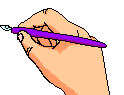